Home
Cambia cuando se pasa el cursor
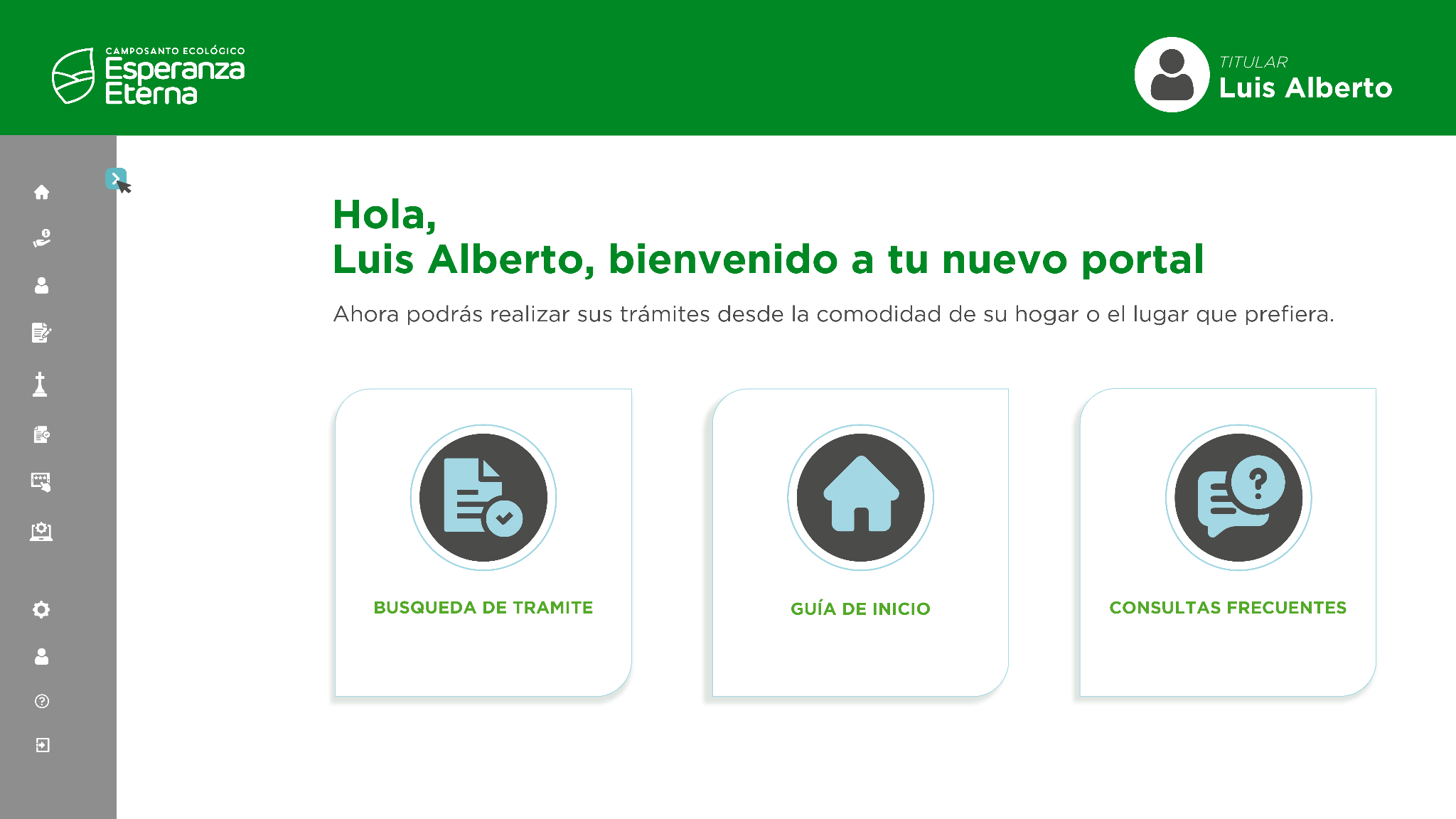 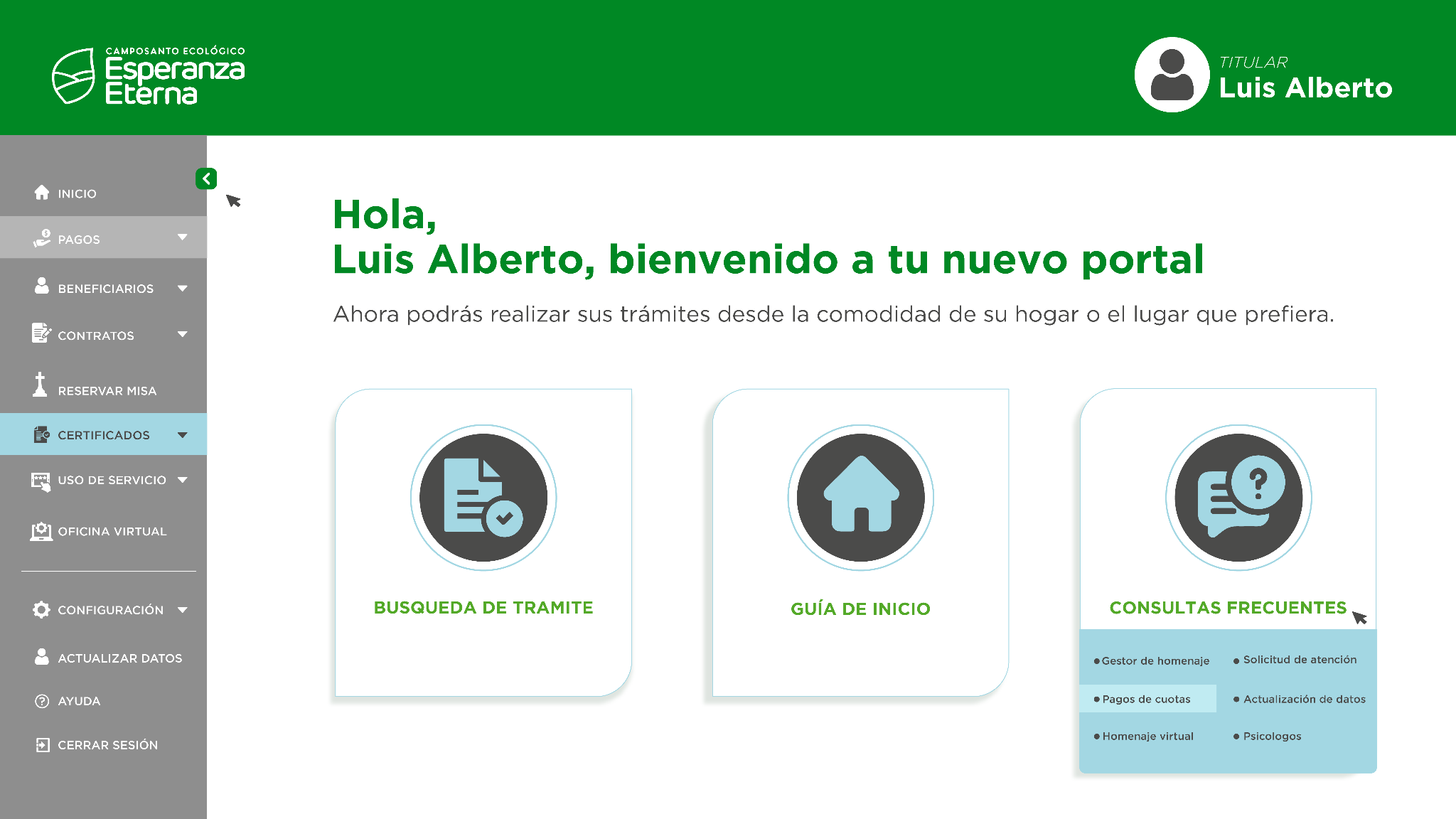 Sombrear donde se encuentra el usuario
Cambia cuando se pasa el cursor
Pagos
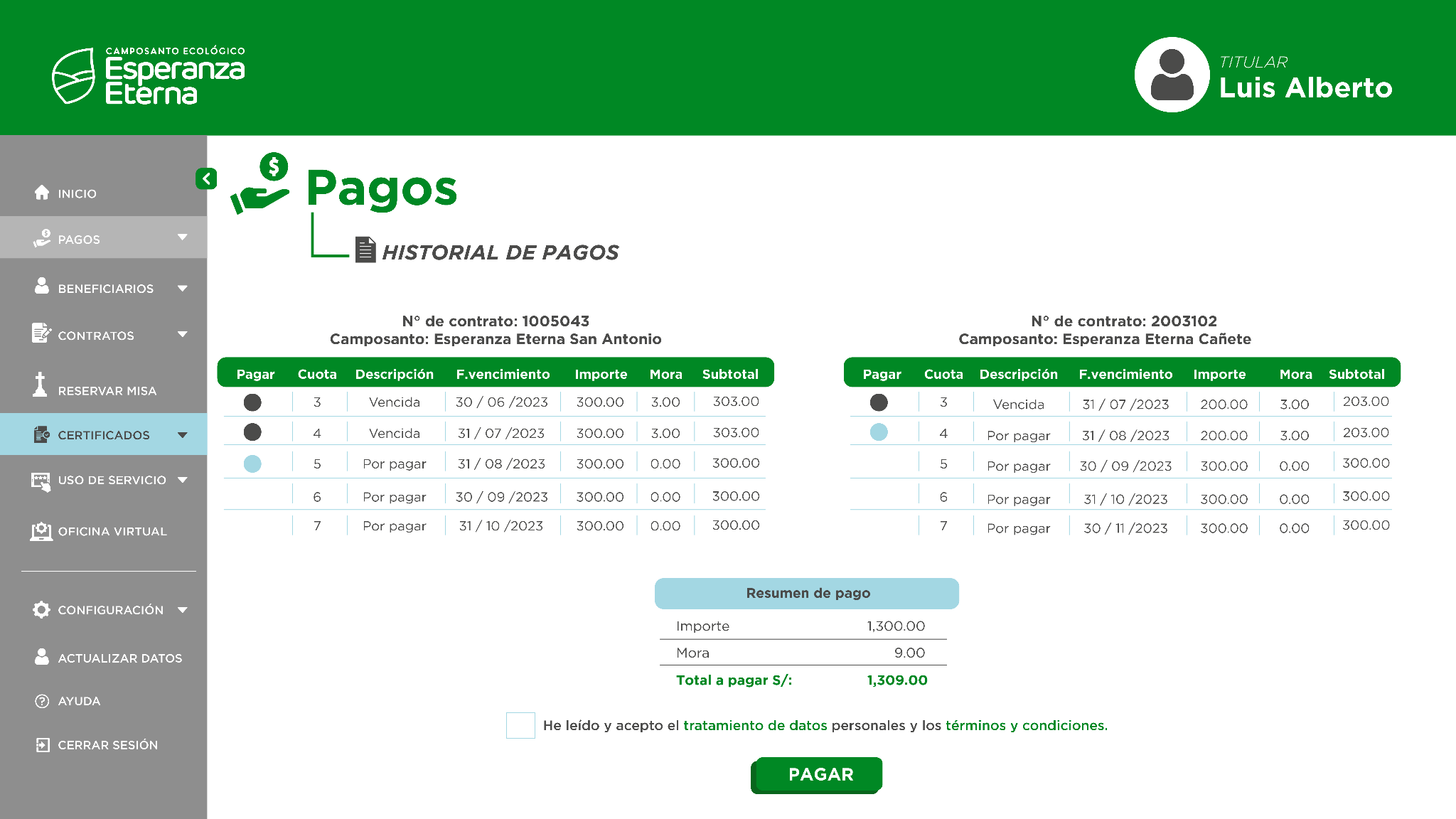 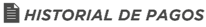 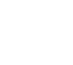 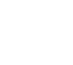 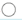 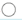 Redireccionar:
Tratamiento de datos: https://www.esperanzaeterna.la/tratamiento-de-datos-personales
Términos y condiciones: https://www.esperanzaeterna.la/terminos-y-condiciones
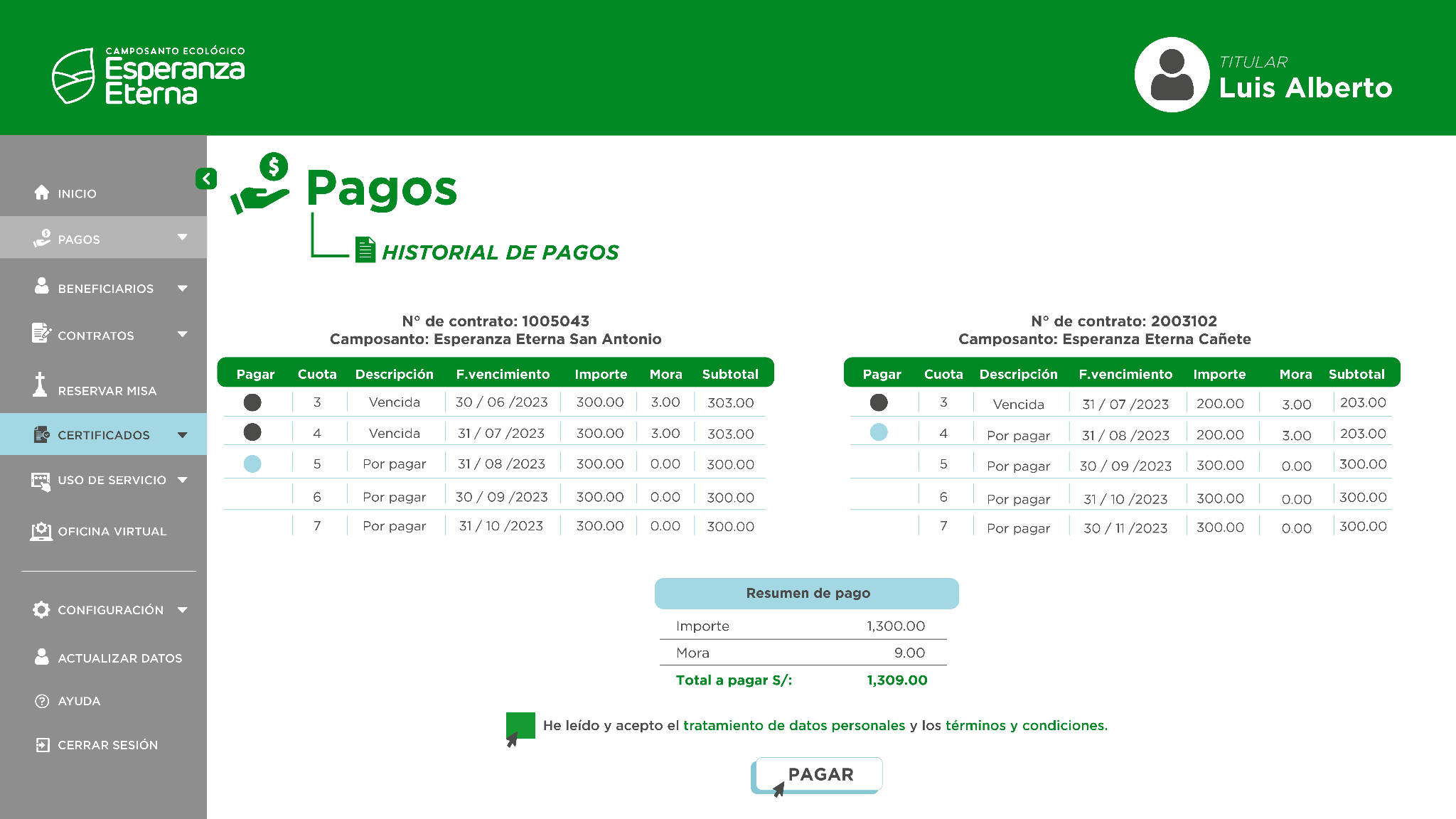 Se mantiene
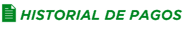 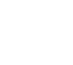 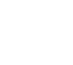 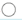 Cambia cuando se pasa el cursor
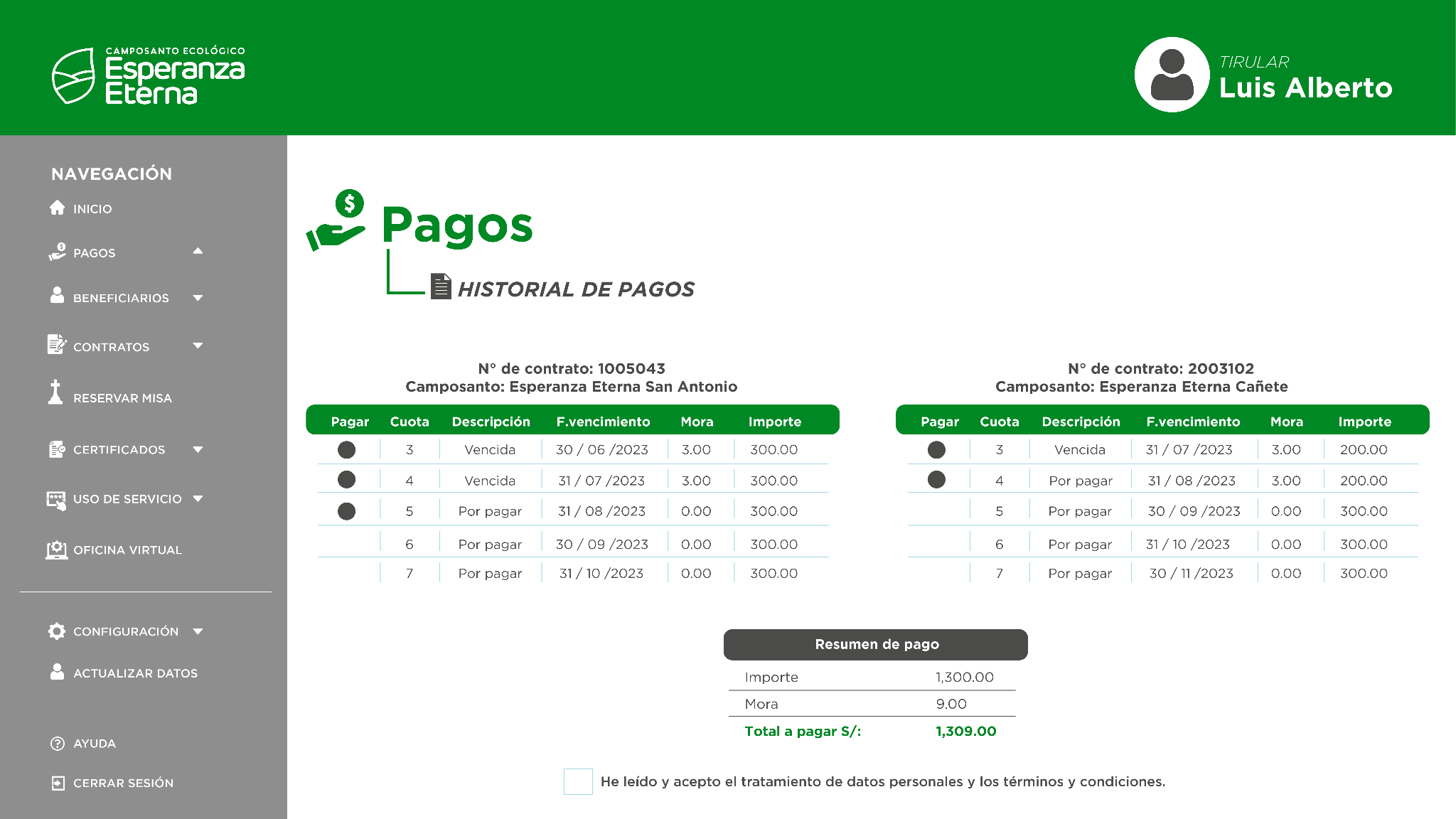 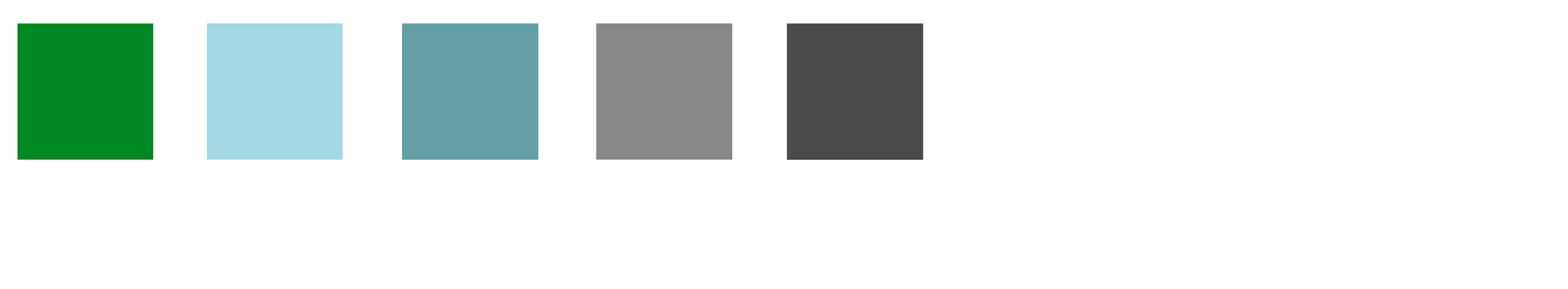 TIPOGRAFÍA:
  - Heavitas (TEXTO SOLO EN MAYÚSCULAS)
  - Gotham (Texto en mayúsculas y minúsculas)
#4A4A49
#008824
#A3D7E3
#629EA4
#888888
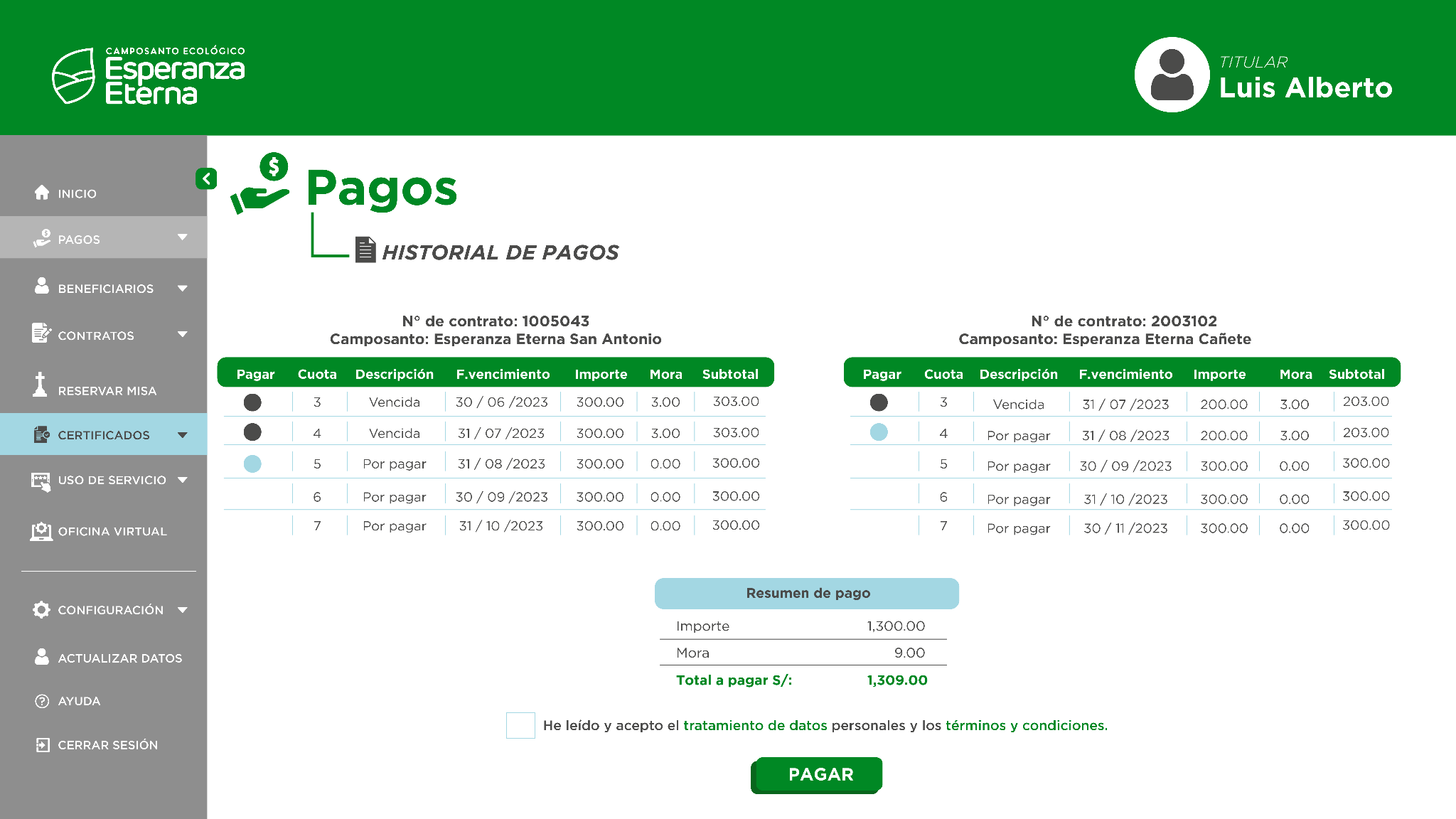 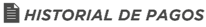 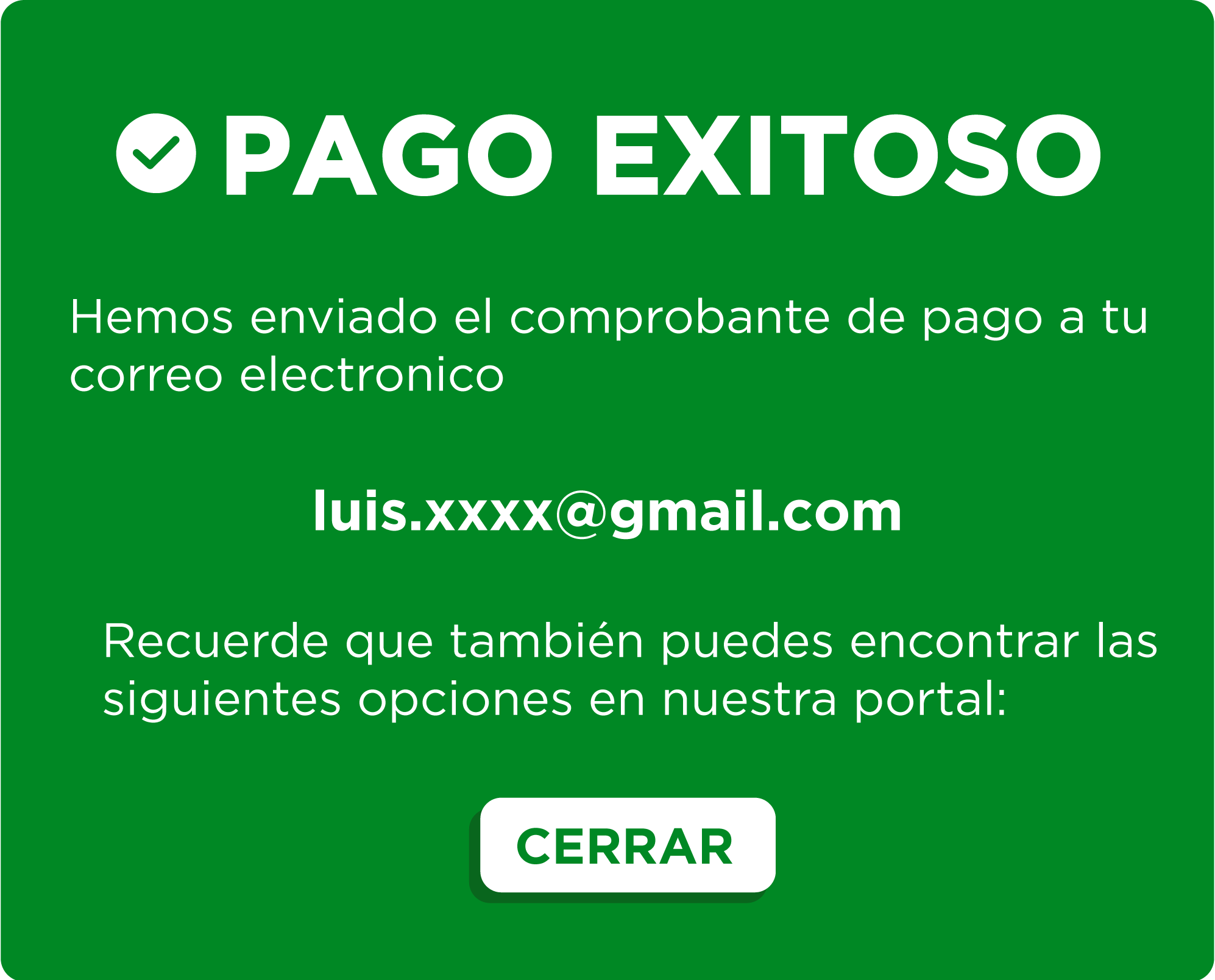 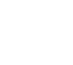 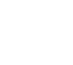 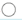 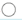 Historial de pagos
Dentro del recuadro debe decir “Todos los contratos”
Dentro del recuadro debe decir “Todos los años”
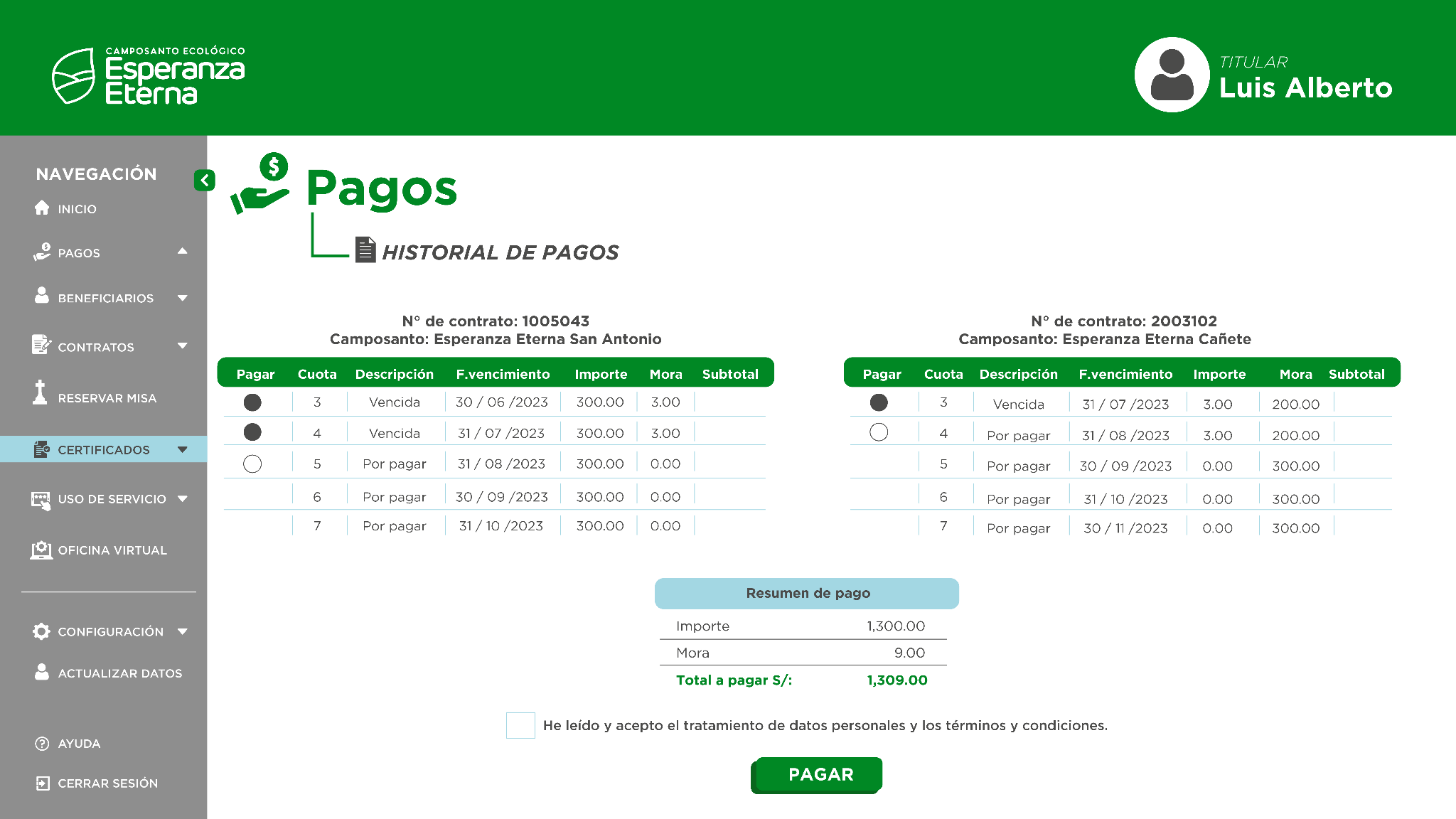 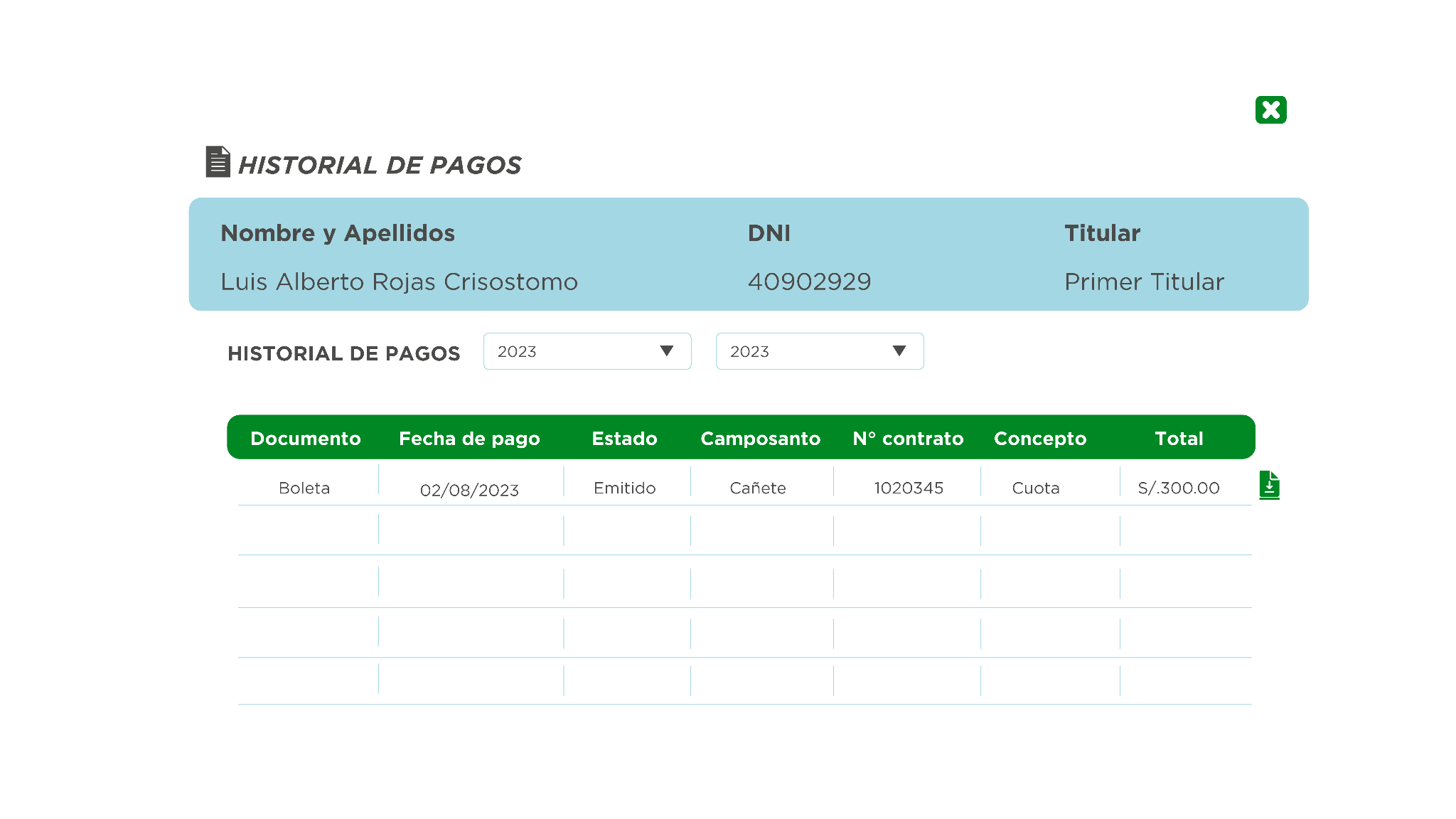 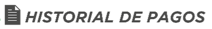 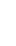 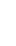 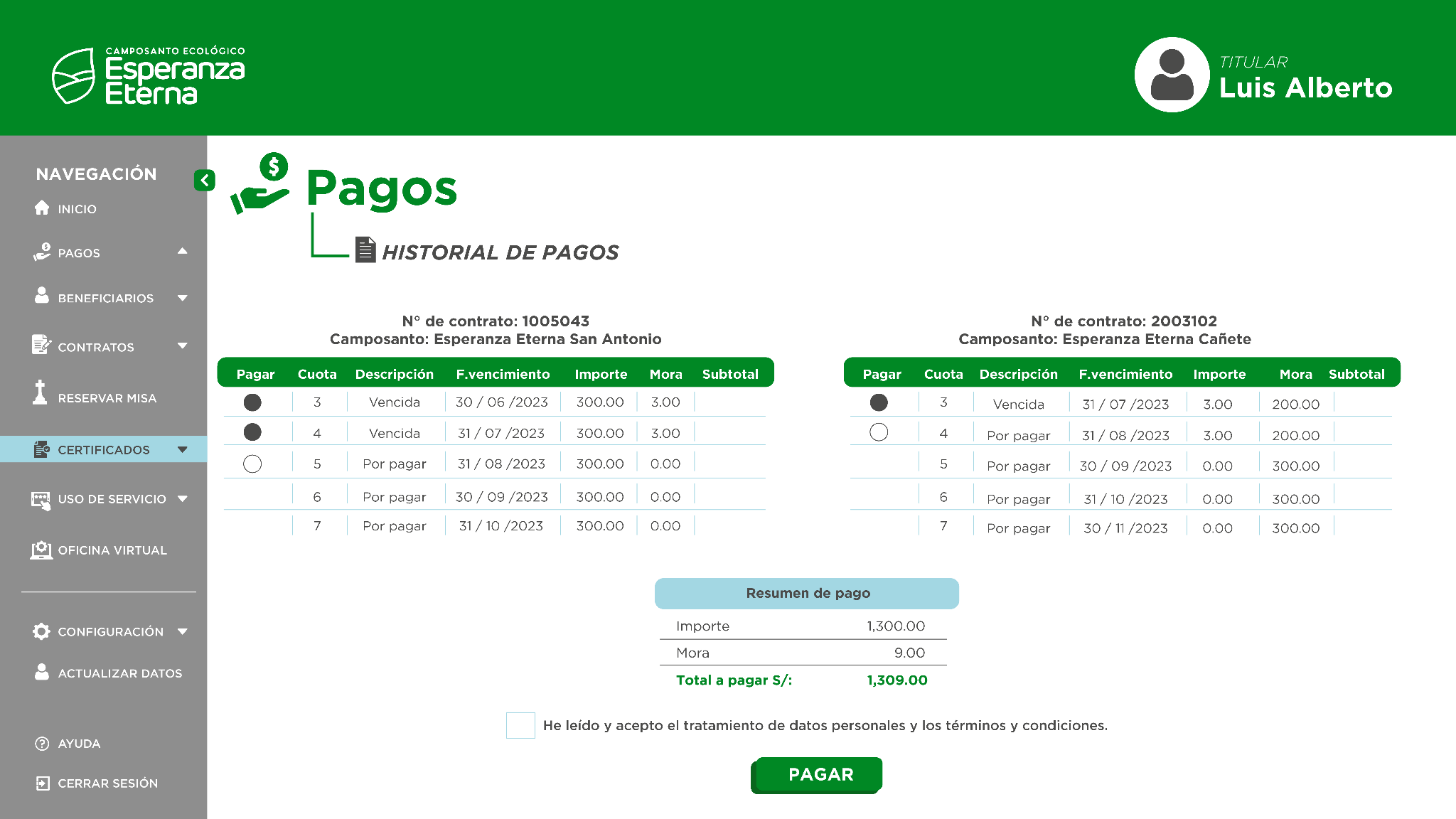 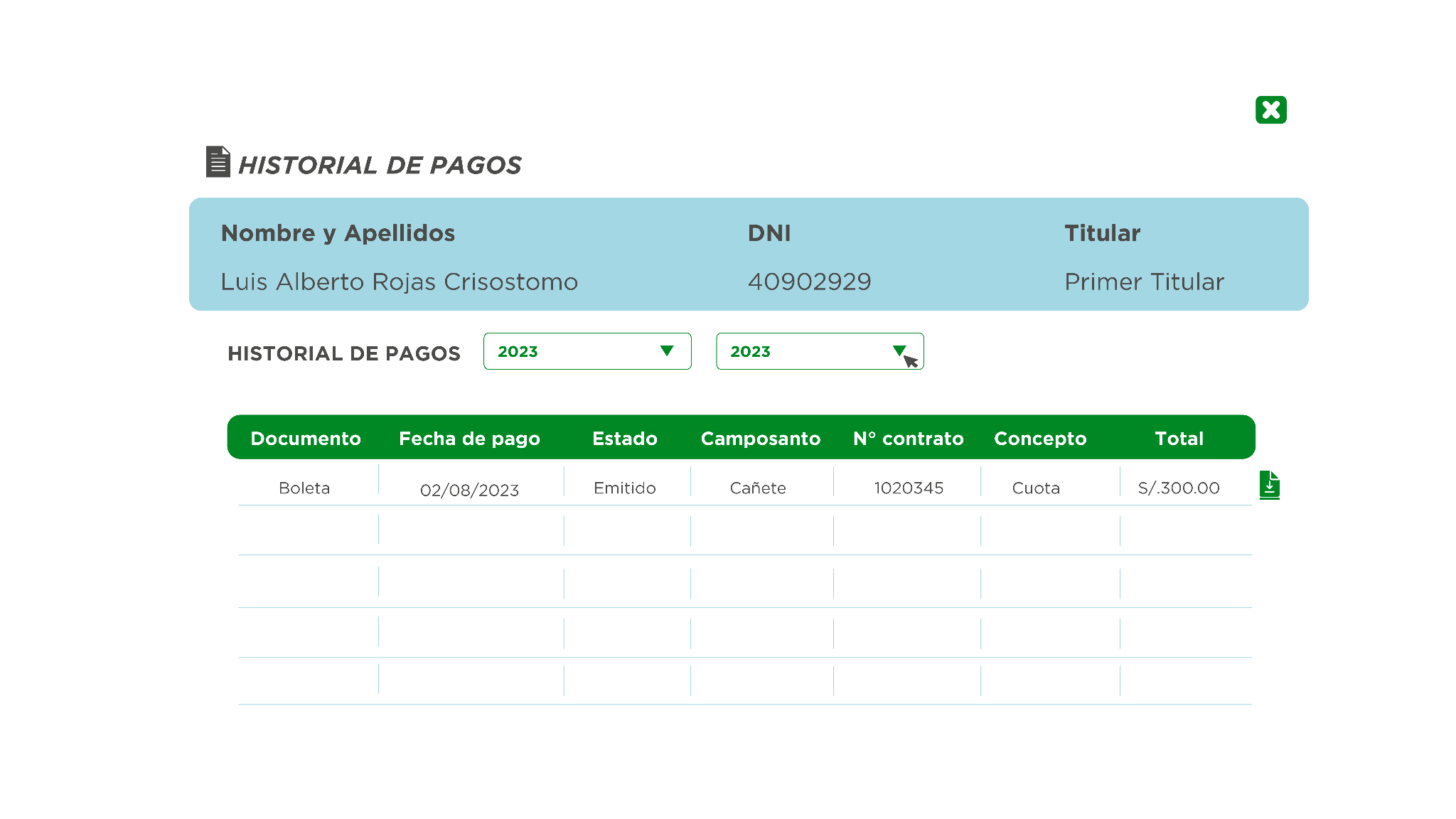 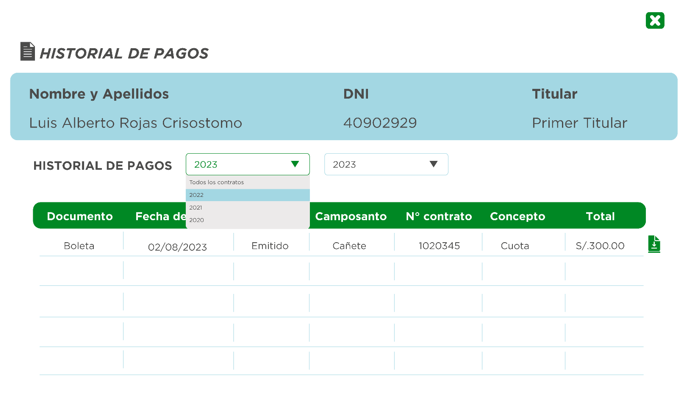 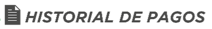 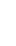 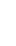 Cambia cuando se pasa el cursor
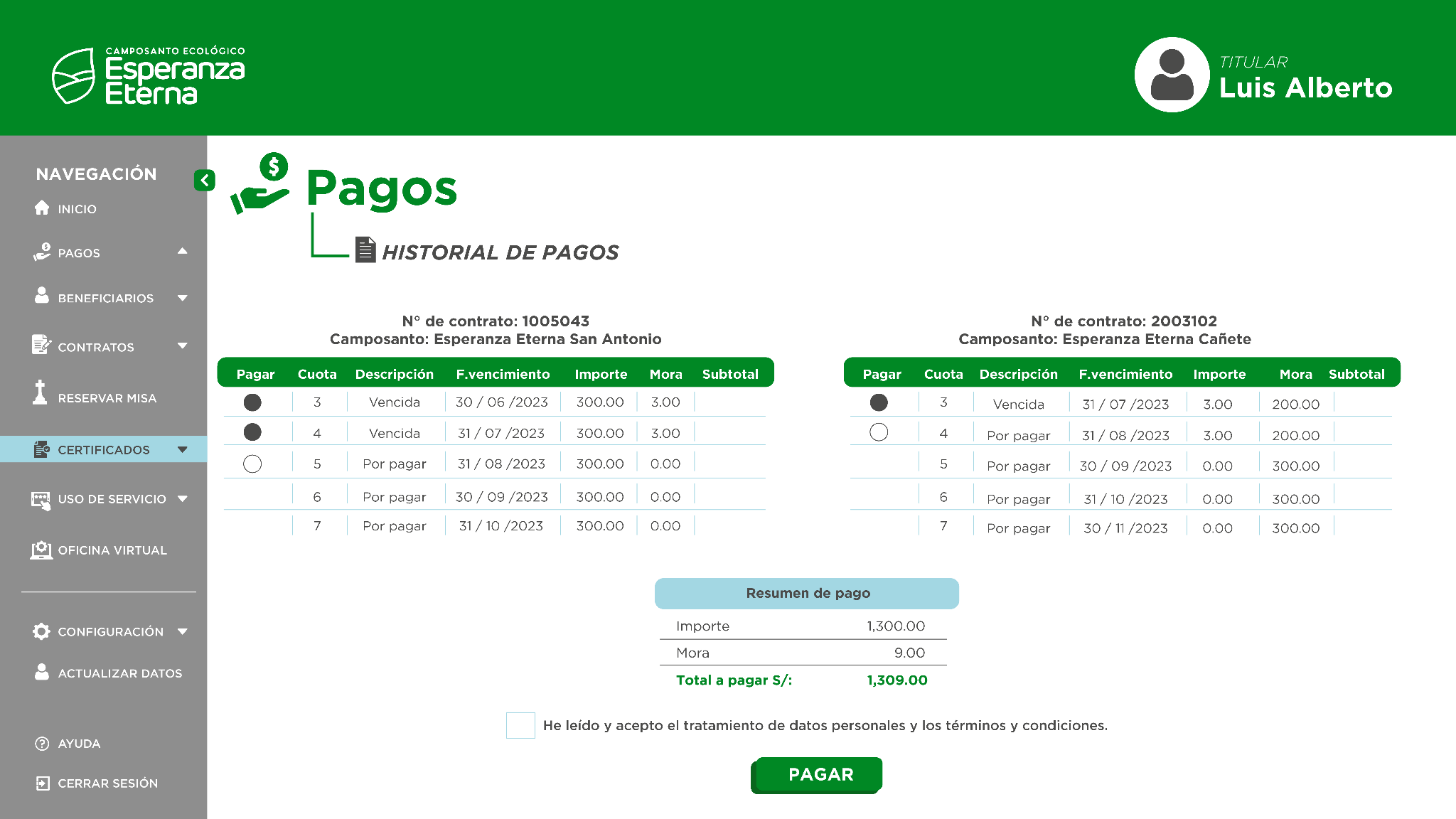 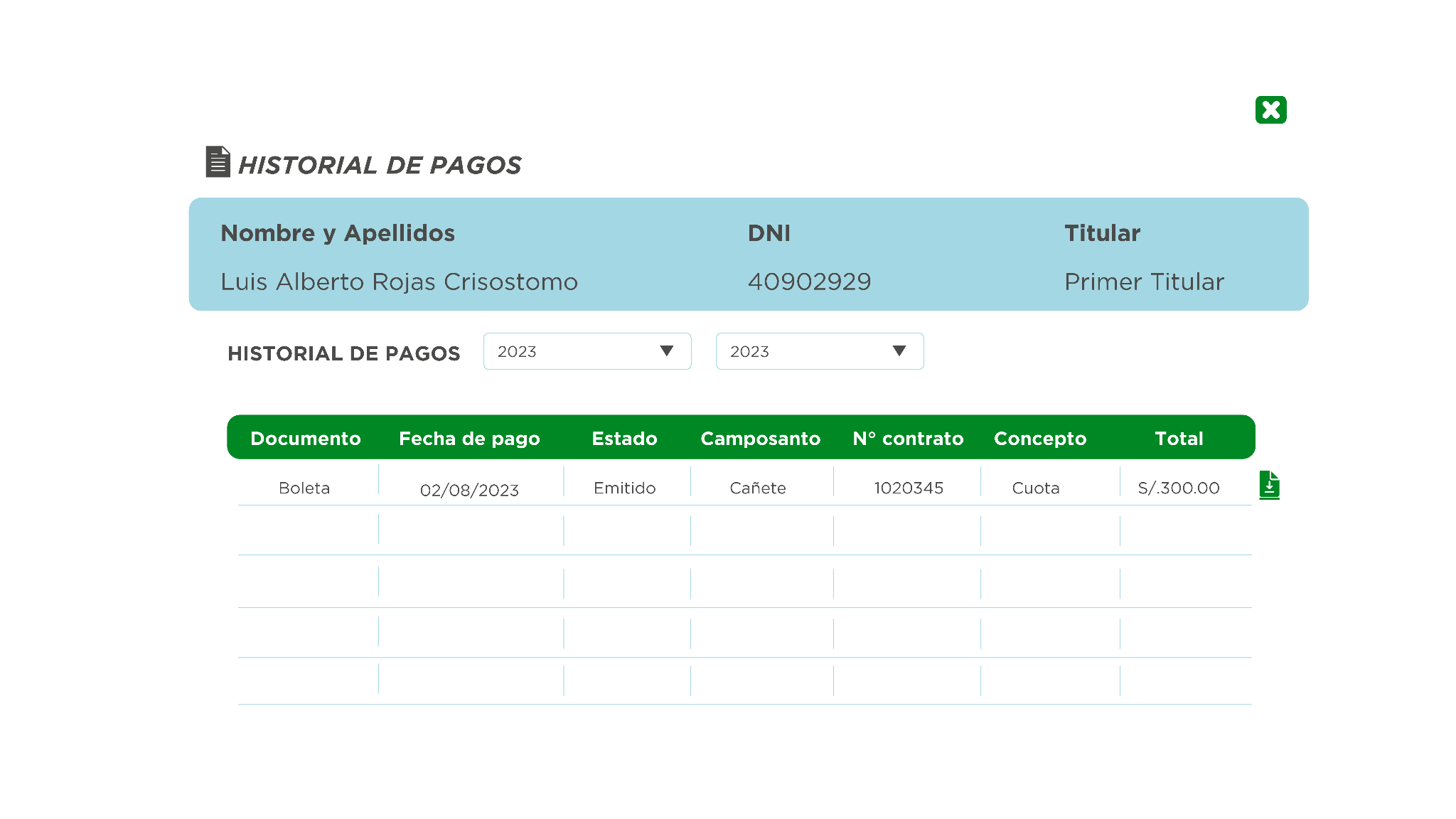 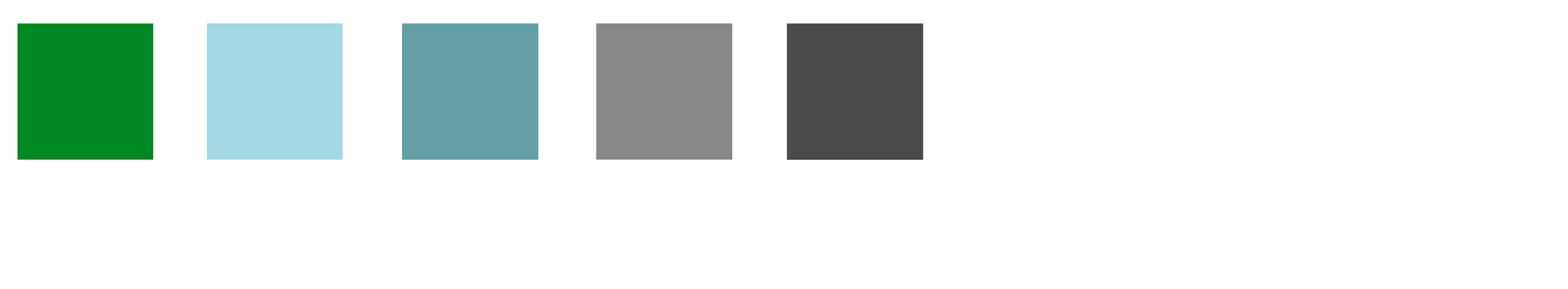 TIPOGRAFÍA:
  - Heavitas (TEXTO SOLO EN MAYÚSCULAS)
  - Gotham (Texto en mayúsculas y minúsculas)
#4A4A49
#008824
#A3D7E3
#629EA4
#888888